Unit 3
Could you please tell me where the restrooms are?
第5课时
WWW.PPT818.COM
A  教材要点回归
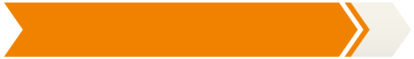 Ⅰ.用所给单词的适当形式填空
1．We really look forward to  ________(watch) the 2022 Beijing Winter Olympics.
2．The last bus has already gone. I'm afraid we have no  ________(choose) but to take a taxi.
3．She'd like ________ (buy) some newspapers and magazines.
watching
choice
to buy
4．I suggested ________ (go) to the village in my car.
5．You can ask  your close friend a question  ________ (direct) instead of being too polite.
going
directly
Ⅱ.根据汉语意思完成句子
1．用直接的方式询问信息是不礼貌的。
It's __________ to ________ ________ information ________ a direct ________．
2．在大城市，乘地铁去某处很方便。
In big cities, it's ________ to go somewhere ____ 
________________.
impolite/rude               ask              for                                             in 
	way
convenient                                          by
underground/subway
3．他从来都不会醒，除非闹钟发出响声。
He never  ________  ________ unless the alarm clock goes off.
4．上大学时他们每年都必须完成6门功课。
They must  ________ six  ________ every year when they were at college.
5．优秀的发言者能够根据不同情况自如改变讲话的方式。
Good speakers can freely change ____ _____ _____ _______ in different situations.
wakes               up
finish                   courses
the     way        they       speak
B  知识综合运用
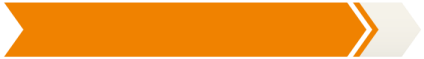 Ⅲ. 单项填空
(　　)1.John always walks fast and gets to school in a  ________．
A．hunger  					B．anger
C．rush  					D．joy
C
(　　)2.I wonder ________ tonight.
A．when will we stay
B．where will we stay
C．where we will stay
D．which we will stay
C
(　　)3.—Could you tell me ________？
—At the end of July.
A．how often he hears from his pen pal
B．how soon will he be here  
C．where he goes on vacation
D．when you will start your vacation
D
(　　)4.The teacher told us the sun ________ in the east.
A．rise  					B．rose  
C．rises  					D．rising
C
[解析] 太阳东升西落是自然规律，故宾语从句应用一般现在时。
(　　)5.—Excuse me, can you tell me________？
—About five, including Italian.
A．which country do you like best
B．how long have you been there 
C．how many courses you will have next term
D．how far it is from the corner to your school
C
[解析]宾语从句。空格处是一个宾语从句，应用陈述语序，排除A、B两项；再根据答语“About five, including Italian.” 可知，空格处询问的是多少课程。 故选C。
Ⅳ.词语运用 
根据短文内容及所给提示，在文中的空白处填写一个正确的单词。
People use different ways to communicate. We communicate 1.________ each other not only through words 2.b________ also through body language. Since body language is so important, we need to have a good knowledge of it.Different body language has different 3.________  (mean). Here are some examples.
with
ut
meanings
If you sit down heavily with your head down, this could mean that you are sad or not 4.h________. If you sit with a smiling face and look 5.________(relax), you are expressing friendliness. A smile is a way of expressing friendliness and interest. But people sometimes smile just to be polite. Friendliness and interest are 6.________(express) when a person's eyes meet yours especially when you're the one who's talking. A person who never looks 7.________ you is expressing that he is not interested or that he is shy.
appy
relaxed
expressed
at
Hand gestures can mean a person is 8.________(interest) in the conversation. But repeated movements, like 9.________(hit) a pencil lightly against something again and again, often mean the person is nervous or not patient. Stay away from someone who points at you while talking with you—that person might be angry with you or feel 10.________(good) than you.
interested
hitting
better
谢 谢 观 看！